Escola Básica e Secundária da Calheta
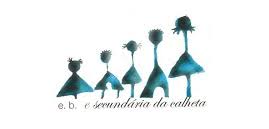 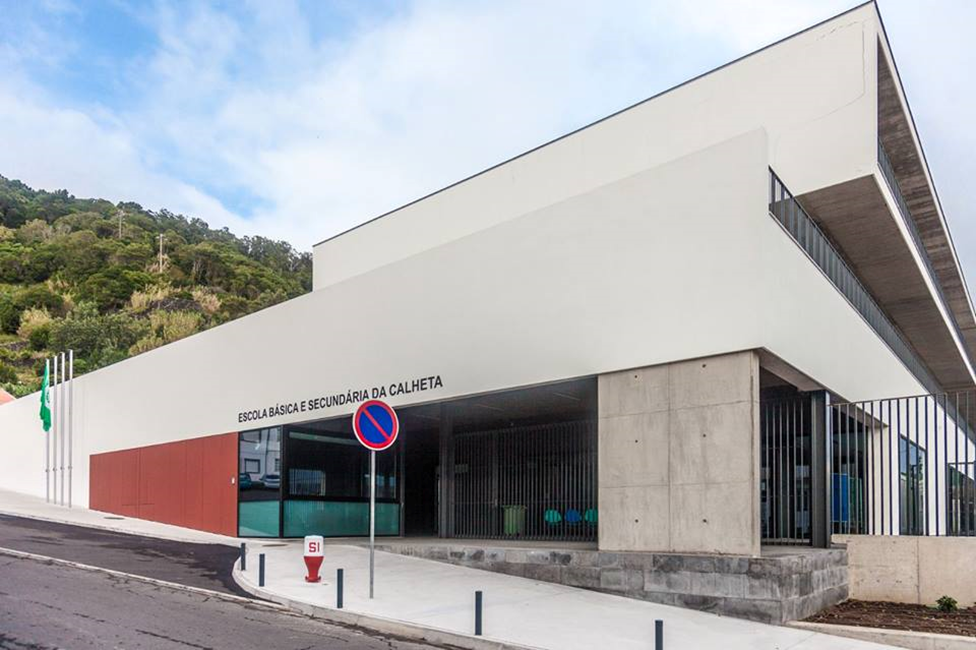 Como Pesquisar no Google em Segurança 

Biblioteca Escolar
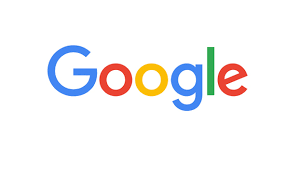 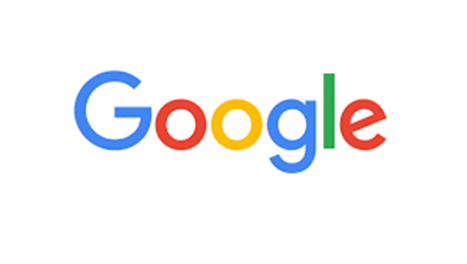 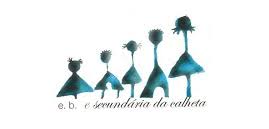 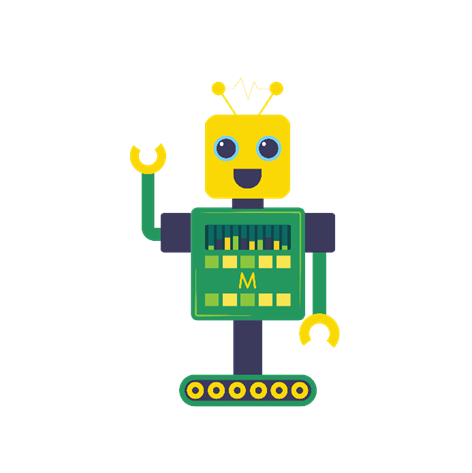 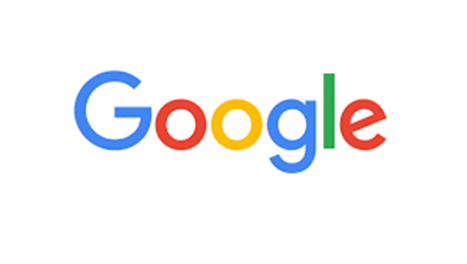 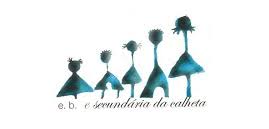 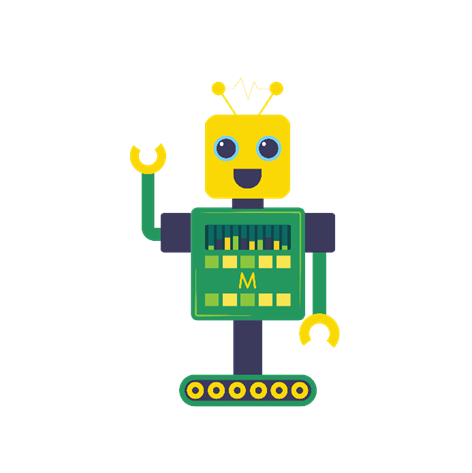 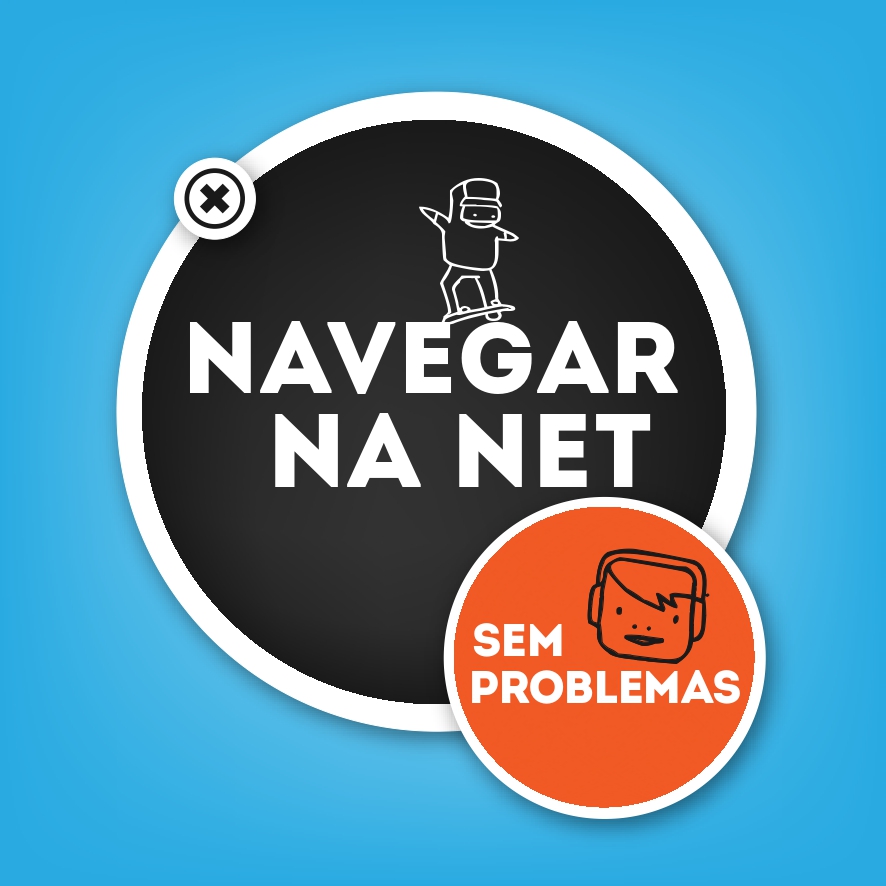 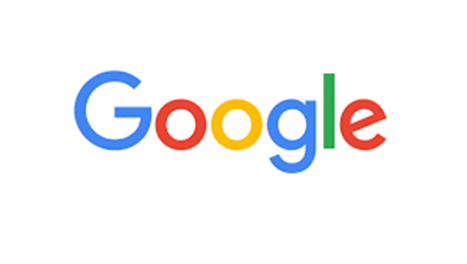 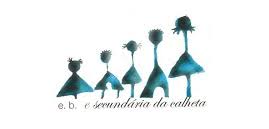 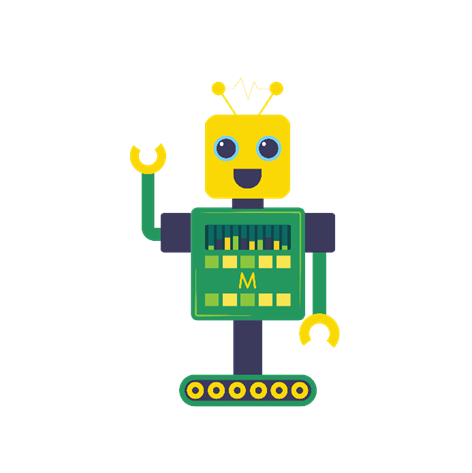 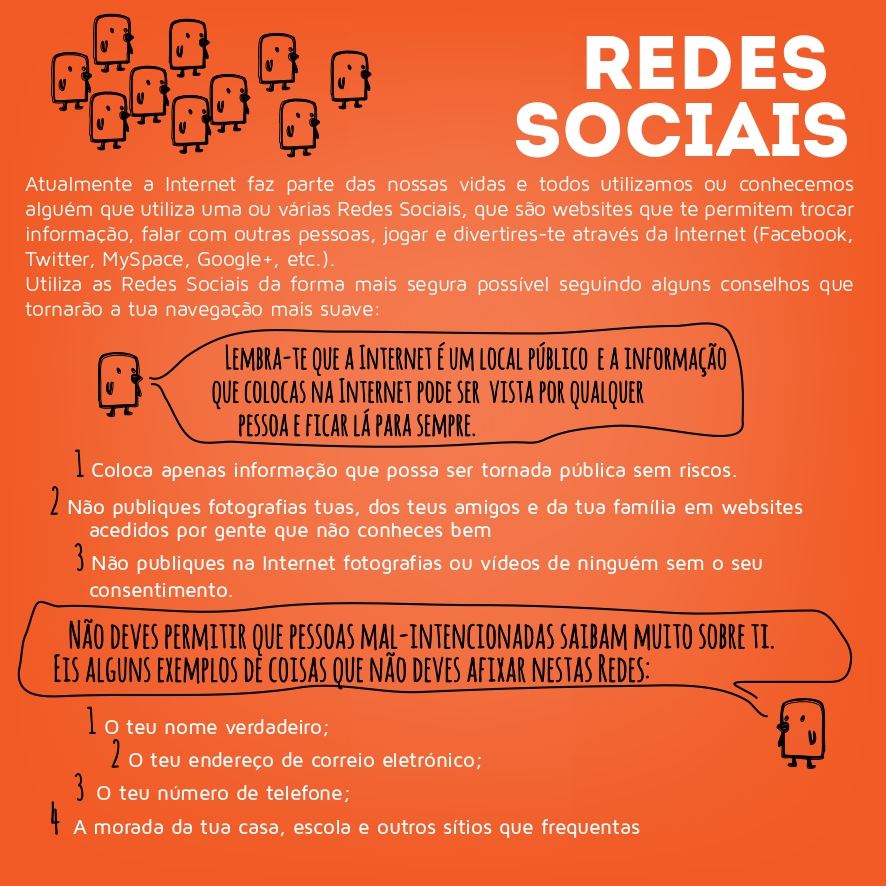 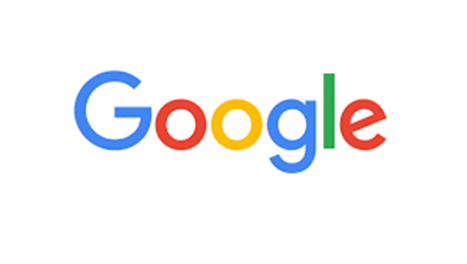 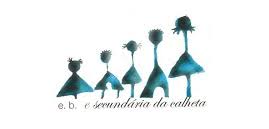 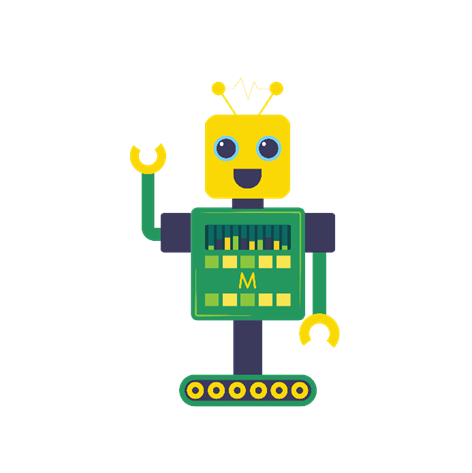 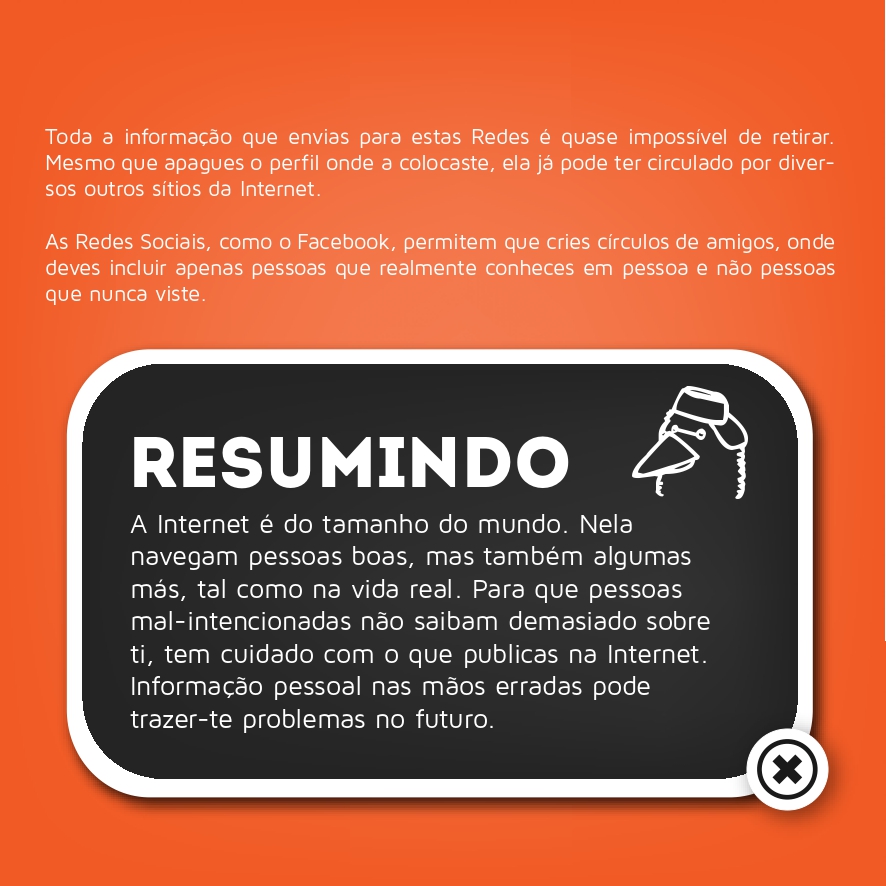 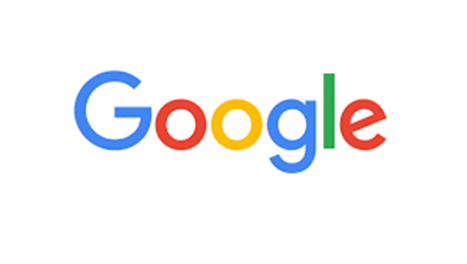 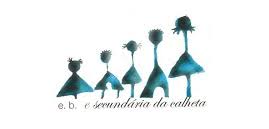 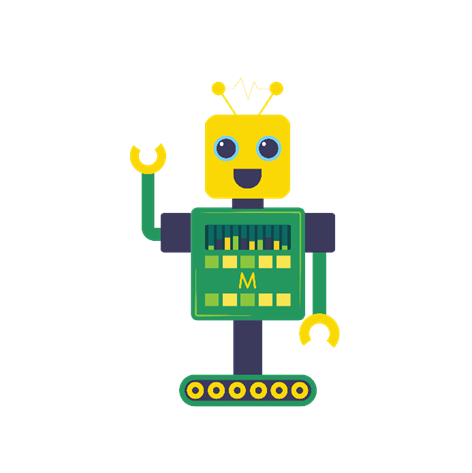 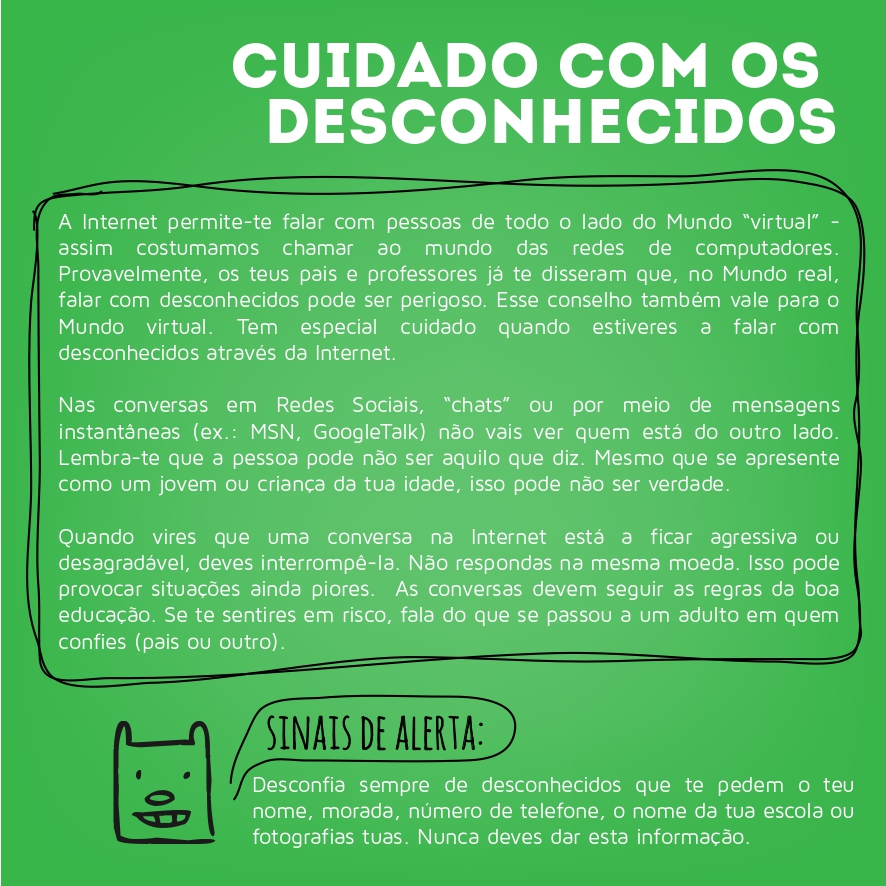 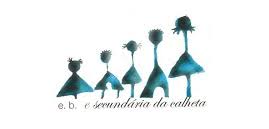 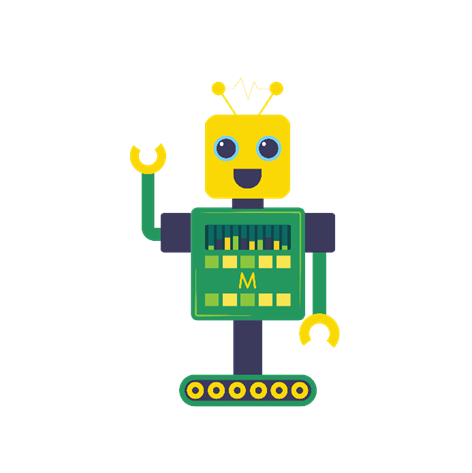 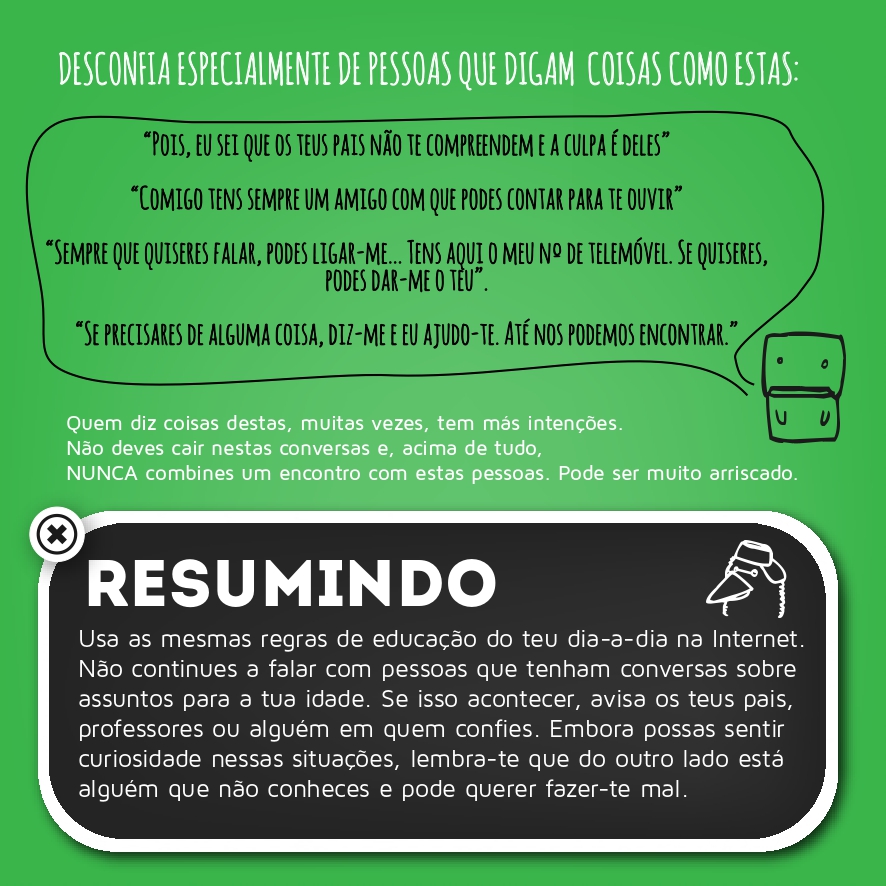 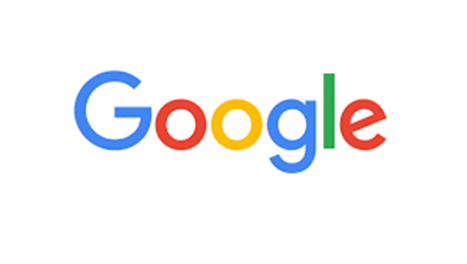 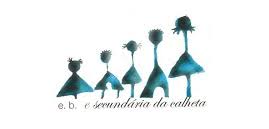 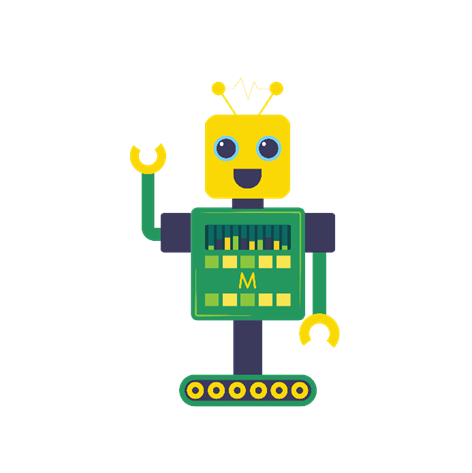 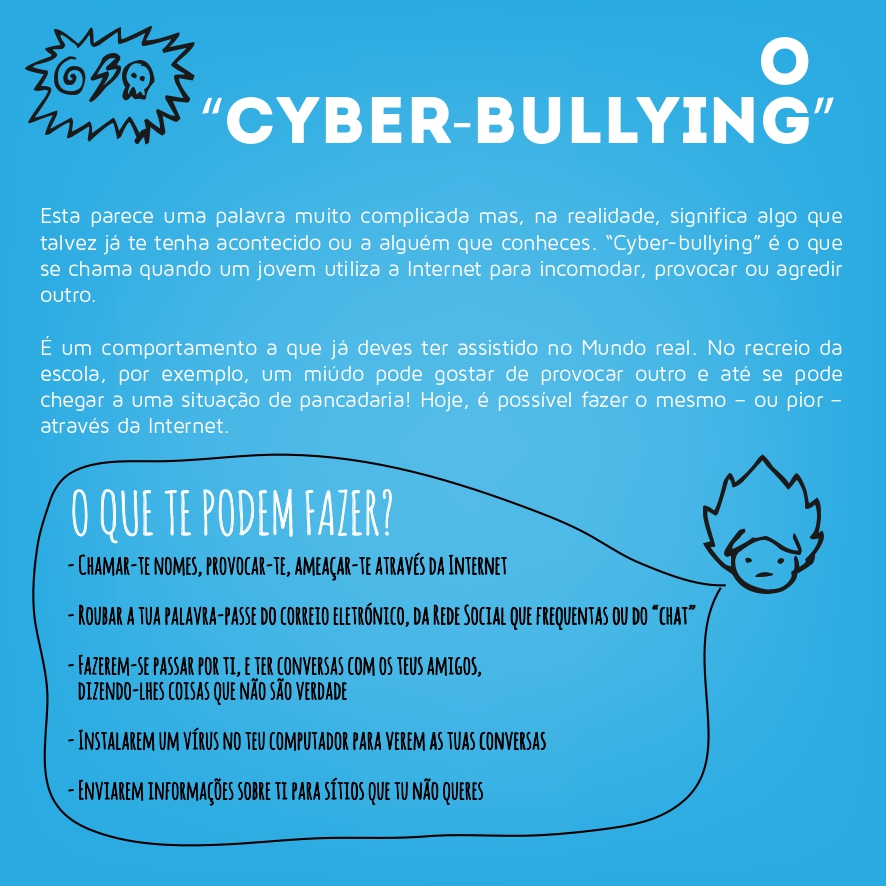 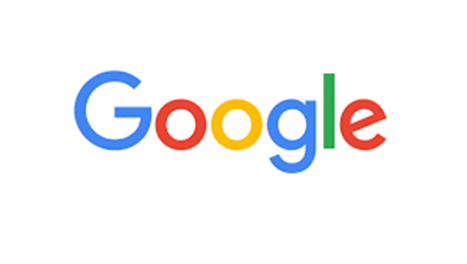 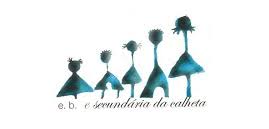 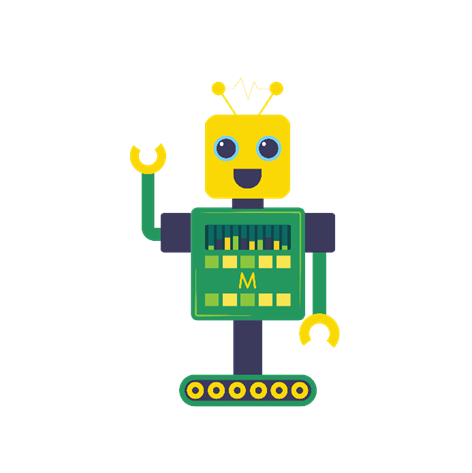 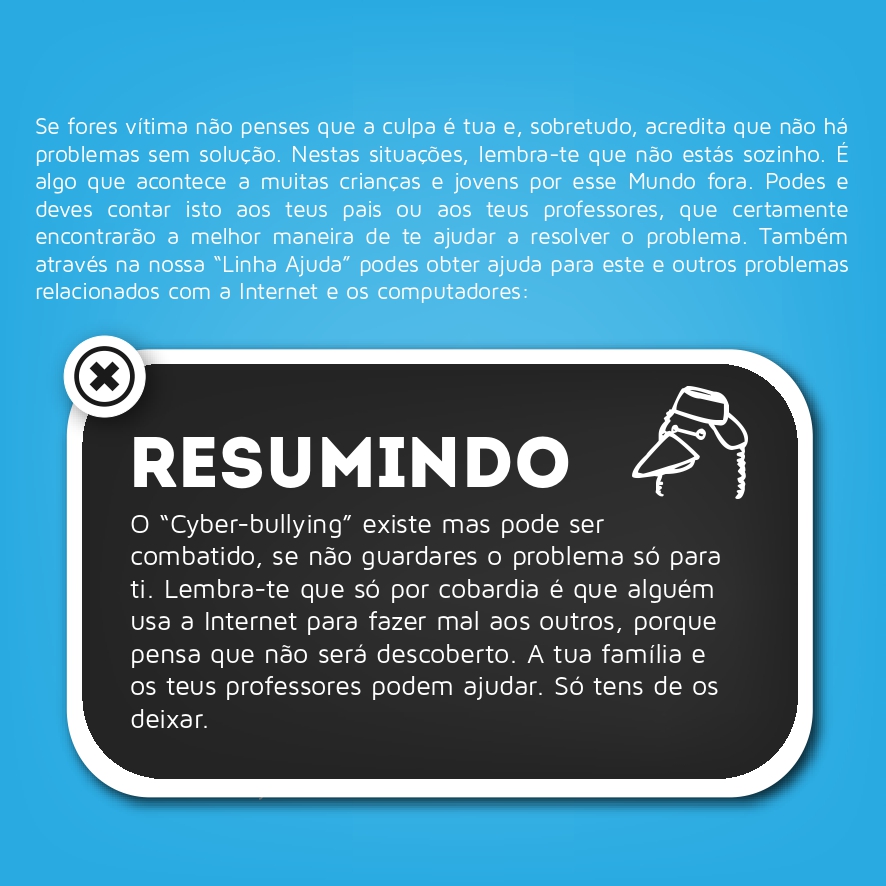 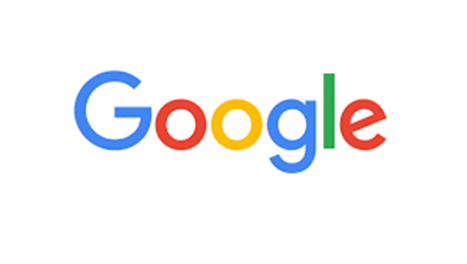 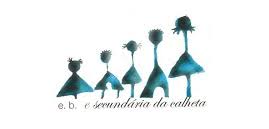 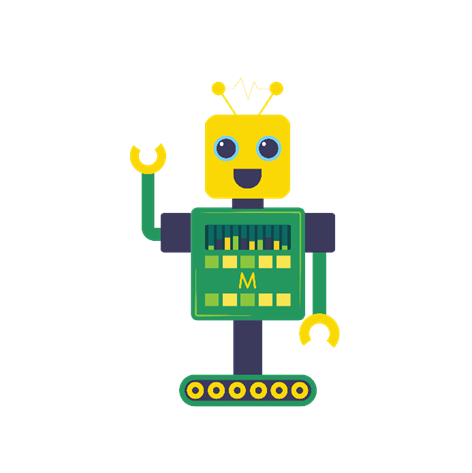 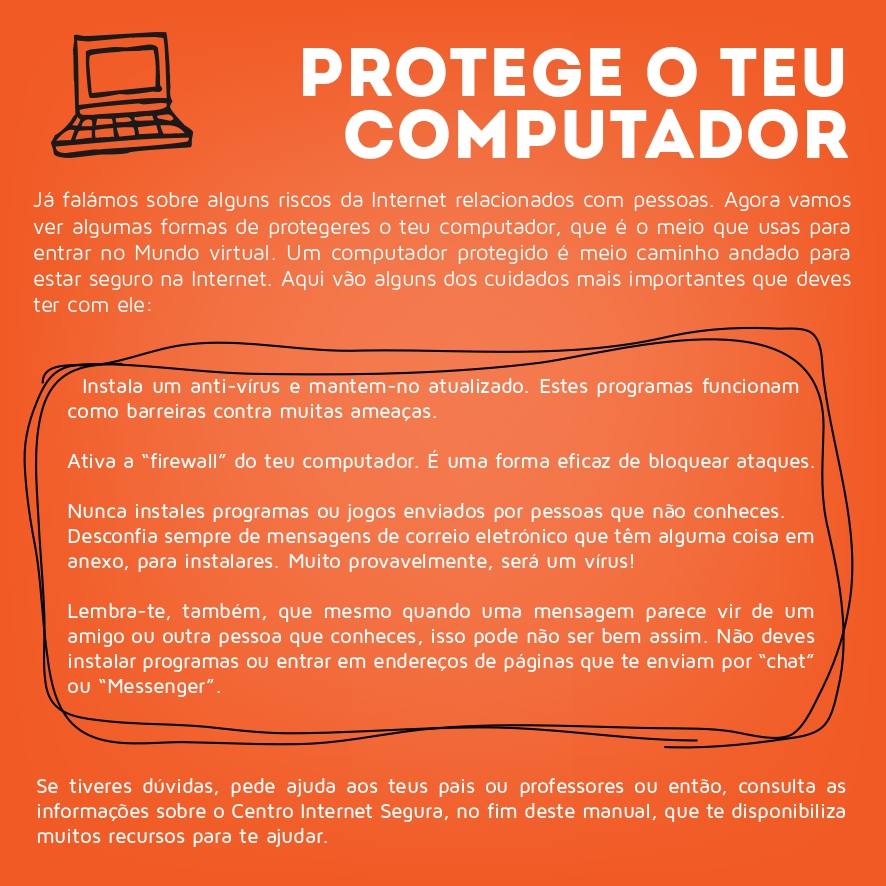 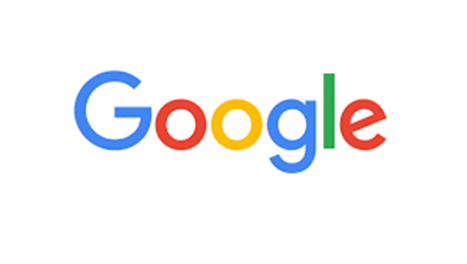 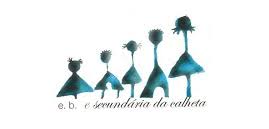 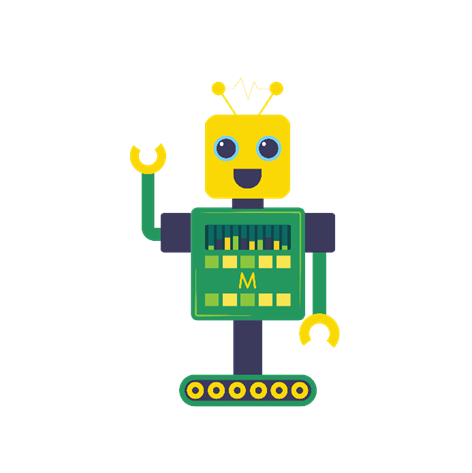 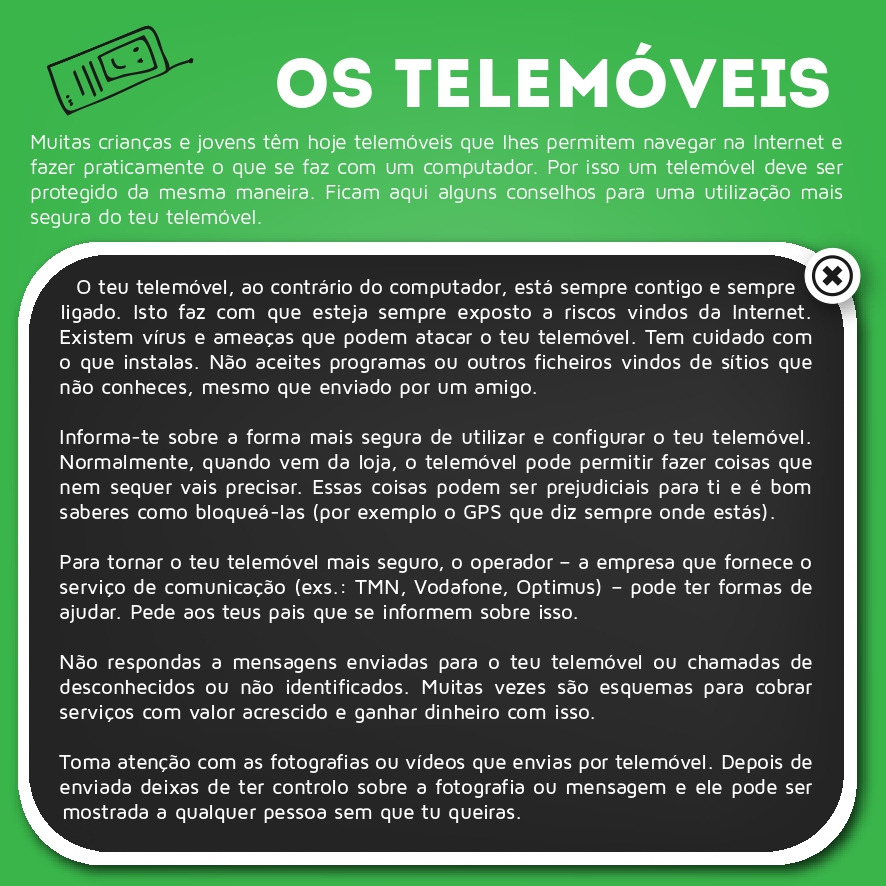 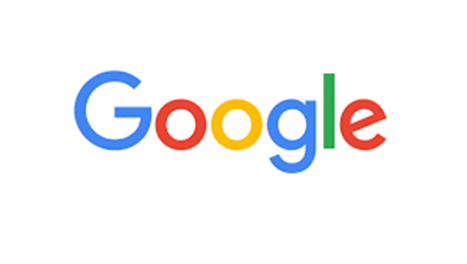 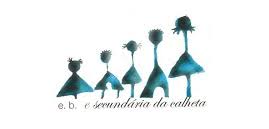 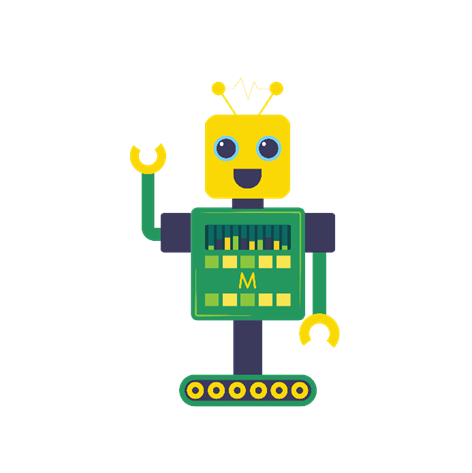 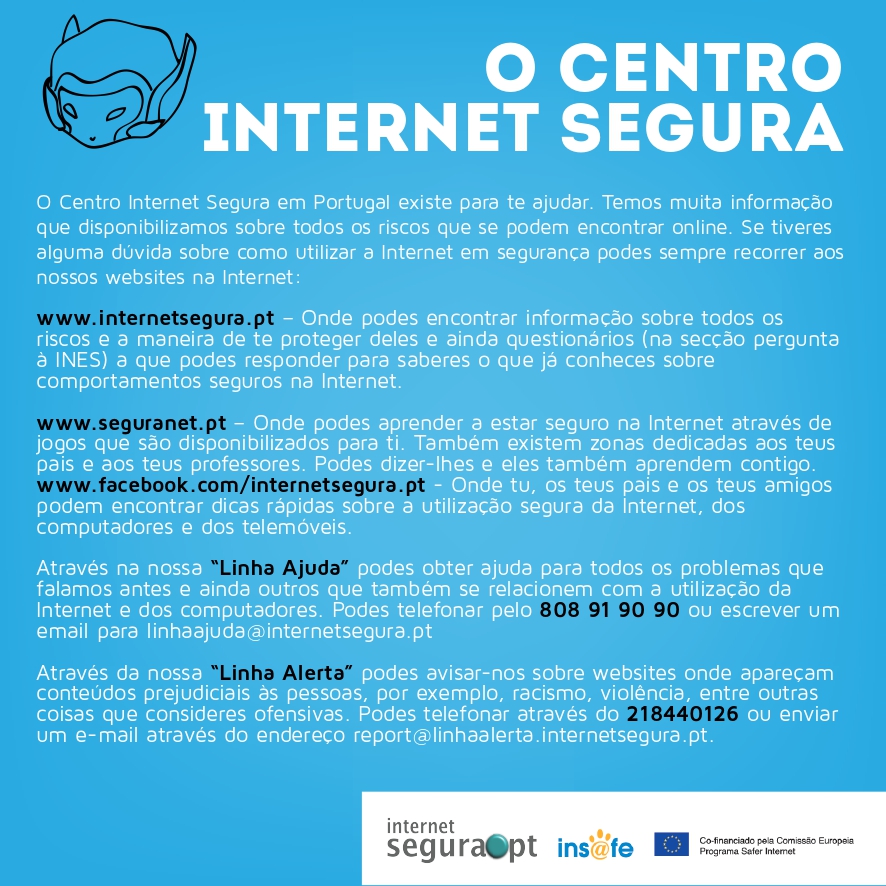 Trabalho Elaborado por